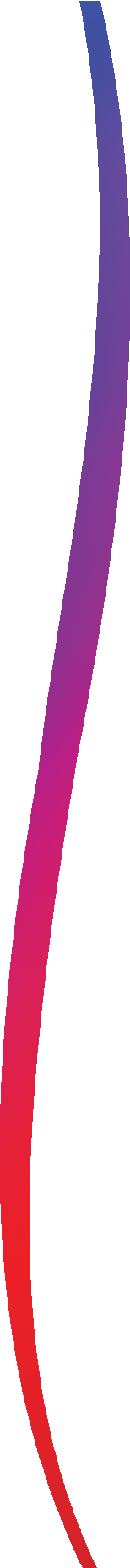 Торговые предприятия и организации, осуществляющие обеспечение ТСР при помощи  электронных сертификатов на территории Чувашской Республики
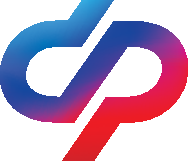 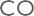 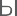 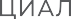 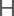 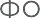 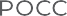 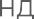 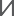 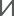 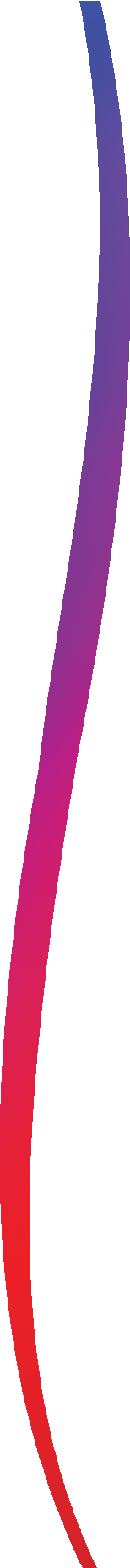 Торговые предприятия и организации, осуществляющие обеспечение ТСР при помощи  электронных сертификатов на территории Чувашской Республики
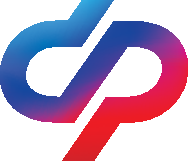 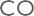 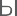 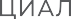 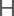 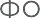 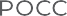 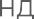 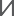 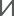 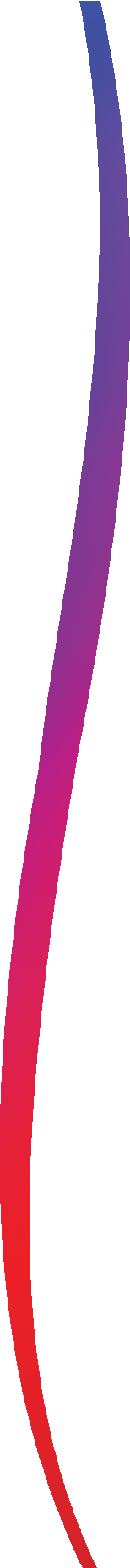 Торговые предприятия и организации, осуществляющие обеспечение ТСР при помощи  электронных сертификатов на территории Чувашской Республики
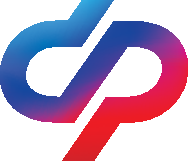 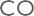 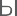 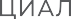 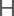 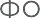 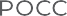 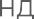 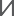 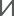 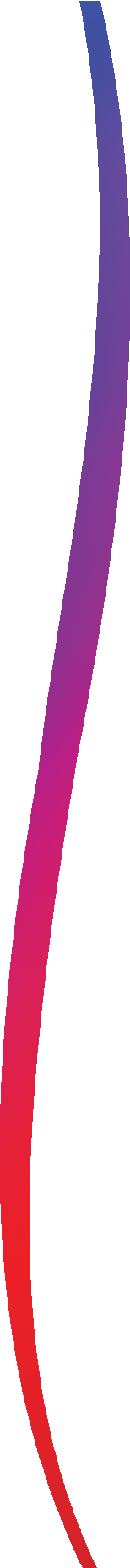 Торговые предприятия и организации, осуществляющие обеспечение ТСР при помощи  электронных сертификатов на территории Чувашской Республики
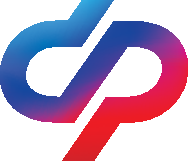 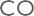 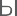 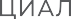 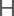 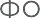 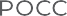 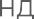 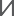 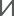 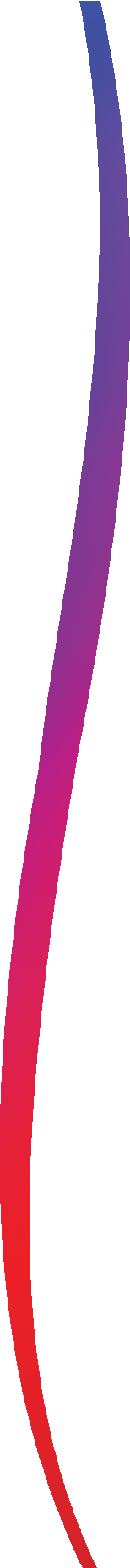 Торговые предприятия и организации, осуществляющие обеспечение ТСР при помощи  электронных сертификатов на территории Чувашской Республики
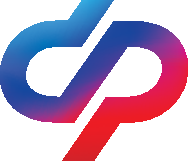 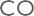 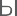 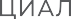 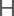 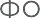 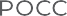 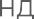 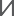 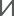 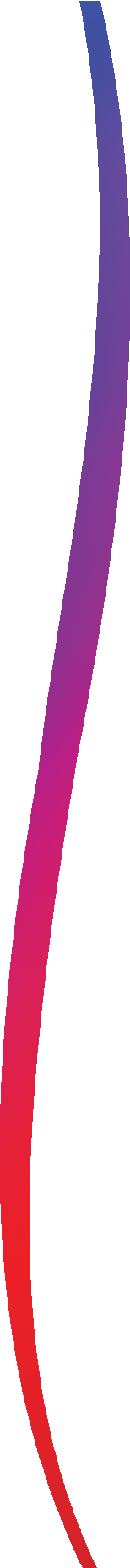 Торговые предприятия и организации, осуществляющие обеспечение ТСР при помощи  электронных сертификатов на территории Чувашской Республики
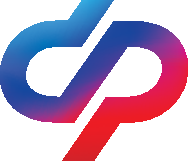 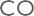 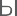 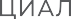 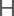 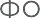 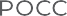 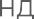 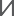 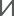 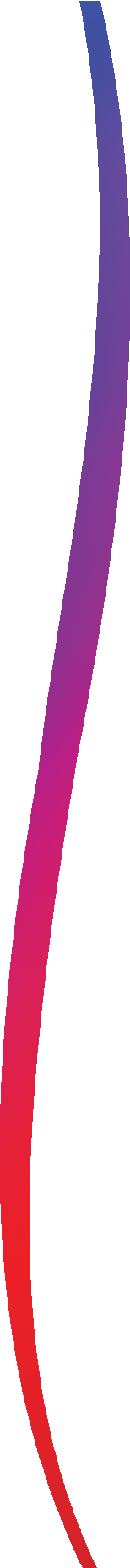 Торговые предприятия и организации, осуществляющие обеспечение ТСР при помощи  электронных сертификатов на территории Чувашской Республики
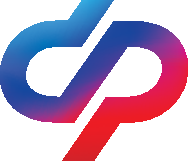 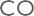 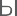 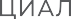 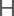 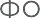 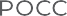 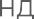 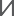 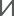 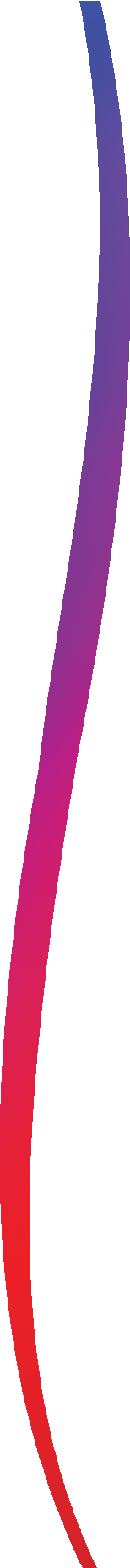 Торговые предприятия и организации, осуществляющие обеспечение ТСР при помощи  электронных сертификатов на территории Чувашской Республики
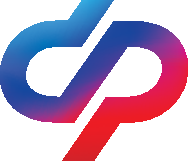 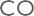 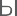 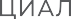 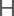 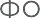 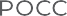 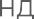 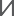 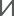 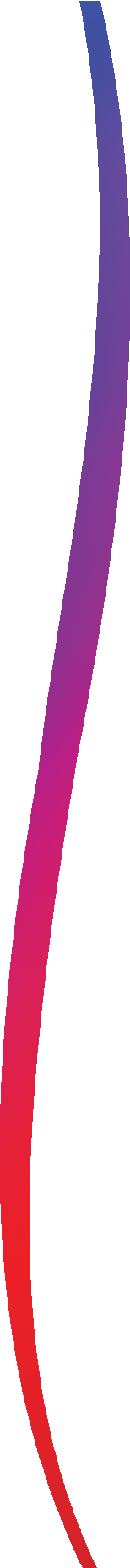 Торговые предприятия и организации, осуществляющие обеспечение ТСР при помощи  электронных сертификатов на территории Чувашской Республики
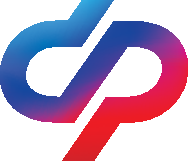 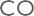 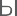 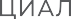 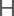 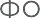 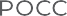 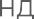 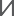 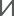 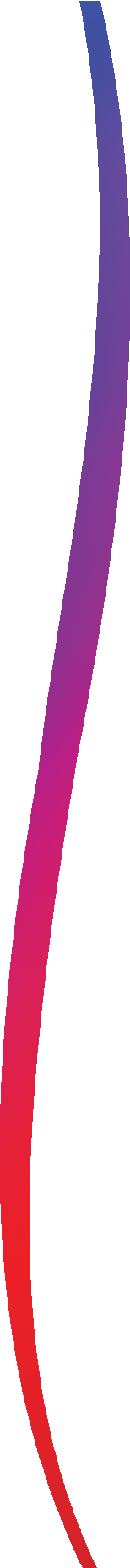 Торговые предприятия и организации, осуществляющие обеспечение ТСР при помощи  электронных сертификатов на территории Чувашской Республики
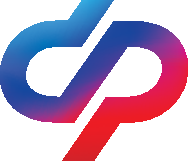 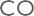 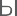 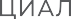 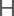 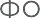 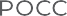 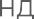 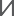 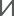 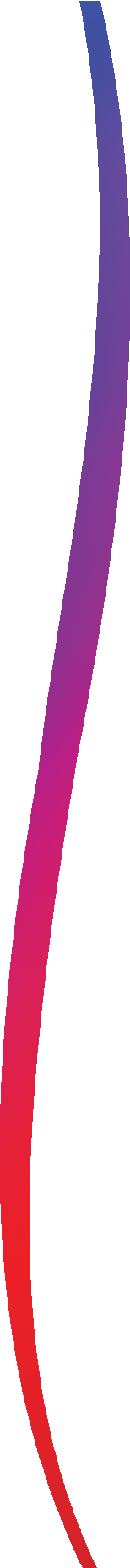 Торговые предприятия и организации, осуществляющие обеспечение ТСР при помощи  электронных сертификатов на территории Чувашской Республики
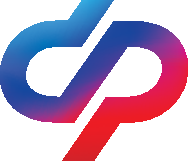 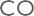 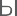 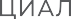 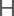 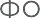 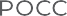 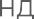 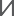 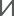 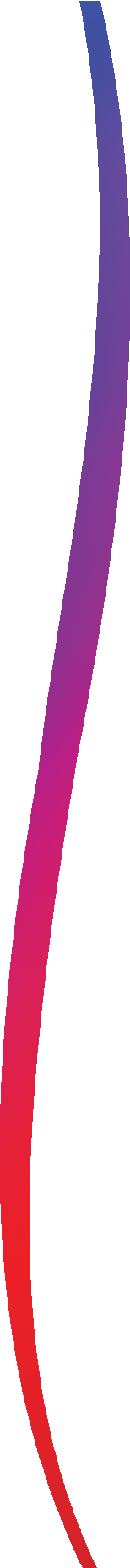 Торговые предприятия и организации, осуществляющие обеспечение ТСР при помощи  электронных сертификатов на территории Чувашской Республики
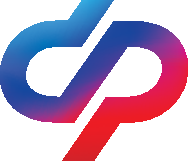 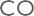 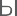 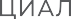 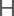 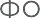 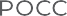 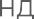 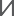 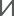 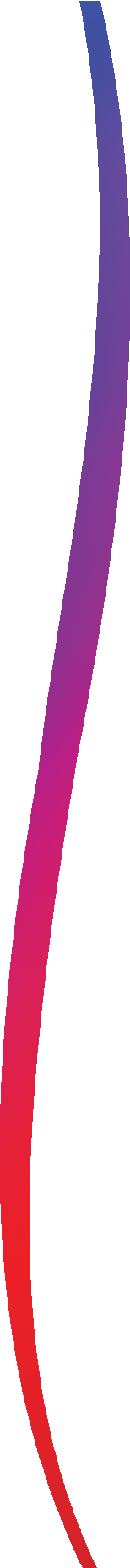 Торговые предприятия и организации, осуществляющие обеспечение ТСР при помощи  электронных сертификатов на территории Чувашской Республики
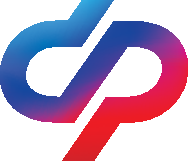 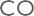 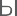 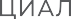 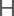 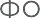 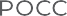 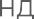 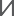 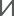 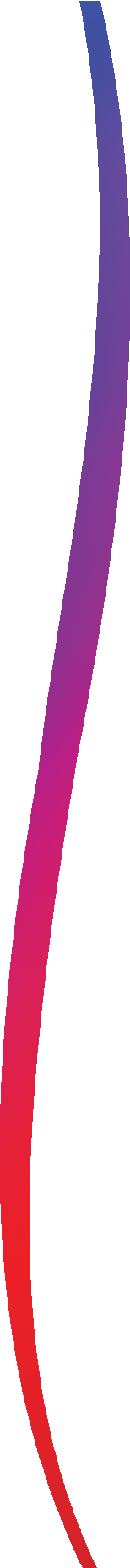 Торговые предприятия и организации, осуществляющие обеспечение ТСР при помощи  электронных сертификатов (дополнительная информация)
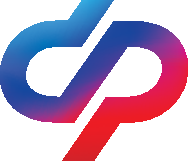 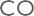 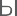 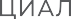 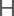 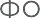 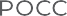 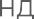 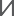 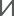 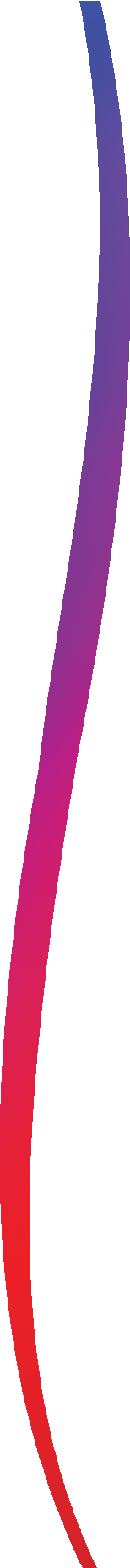 Торговые предприятия и организации, осуществляющие обеспечение ТСР при помощи  электронных сертификатов (дополнительная информация)
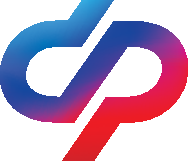 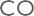 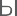 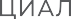 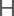 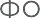 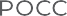 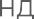 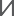 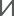 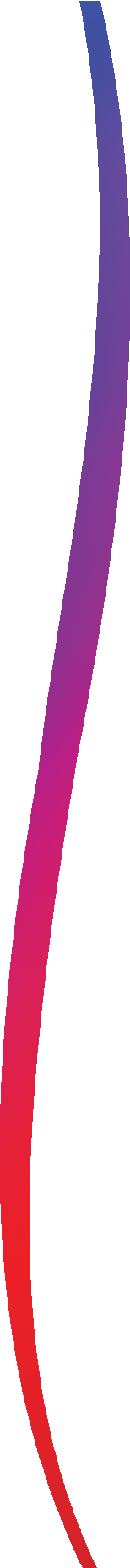 Торговые предприятия и организации, осуществляющие обеспечение ТСР при помощи  электронных сертификатов на территории (дополнительная информация)
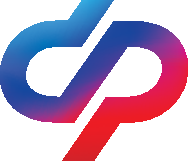 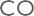 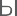 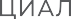 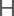 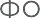 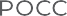 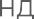 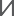 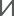